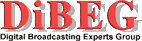 Resposta ao Projeto TV 3.0
Chamada de Propostas (CfP)
Fase-1 e 2
Apresentação Geral
DiBEG/Japão
Proposta da DiBEG
1. Introdução
	
	O DiBEG, Grupo de Especialistas em Radiodifusão Digital, apresentou os documentos técnicos das Fases 1 e 2 em resposta à Chamada de Propostas do Fórum SBTVD do Brasil.
	Propusemos o sistema ISDB-T Avançado que inclui todas as camadas da camada física, camada de transporte, codificação de vídeo, codificação de áudio, legendas e codificação de aplicativos para a Fase 1 e Fase 2. Este documento descreve a visão geral de nossa proposta para cada camada.
	Especialmente quanto à camada física, preparamos os equipamentos de transmissão do sistema ISDB-T Avançado. Realizamos testes de laboratório e testes de campo no Brasil.
	Quanto à codificação de vídeo, estamos considerando a adoção da codificação VVC para a próxima geração do sistema de TV Digital Terrestre (TDT) japonês (ISDB-T Avançado); e apresentamos uma proposta ao Fórum SBTVD utilizando a tecnologia VVC em conjunto com InterDigital, Ateme e Fraunhofer.
	Quanto à codificação de áudio, estamos considerando o MPEG-H 3D para o ISDB-T Avançado; e apresentamos uma proposta usando essa tecnologia em conjunto com Fraunhofer, Ateme e ATSC.
[Speaker Notes: Verificar onde esta equipamento, refere-se a produtos.]
Proposta da DiBEG
2. Organograma da Proposta para a Chamada de Propostas.

	Nosso organograma para a proposta técnica é apresentado a seguir. O comitê MIC, ARIB, DiBEG e TF são as principais contrapartes do Fórum SBTVD. A NHK e os fabricantes japoneses apóiam as questões técnicas e estudos detalhados na Chamada de Propostas.
MIC
ARIB
Comitê (DiBEG e TF) da Próxima Geração do DTTB
Aplicações
Legendas
Áudio
Física
Transporte
Vídeo
NHK
NHK
Fraunhofer
Ateme
ATSC
Interdigital
Ateme
Fraunhofer
NHK
NHK
NHK
NHK
NEC
NEC
Access
[Speaker Notes: Verificar oque e TF commitee]
Sobre o ISDB-T Avançado
1. Esboço das Tecnologias do ISDB-T Avançado

	A DiBEG propôs o ISDB-T Avançado. Os países que adotaram o ISDB-T, como o Japão e o Brasil, continuaram os esforços para melhorar os serviços de transmissão digital aprimorando os recursos do ISDB-T. O ISDB-T Avançado é o próximo salto do ISDB-T para oferecer muito além dos serviços existentes, como o provisionamento do fornecimento de serviços baseados em Ultra HD tanto em transmissão pelo ar, como em transmissão pelo ar e banga-larga integrado.
	O ISDB-T Avançado é baseado nas tecnologias candidatas para o padrão TDT de próxima geração no Japão, que deve ser padronizado por volta de 2023.
Sobre o ISDB-T Avançado
2.1 Pontos Fortes da Tecnologia

	Há muitos pontos fortes no ISDB-T Avançado. A característica mais importante do ISDB-T Avançado é a capacidade de vários serviços flexíveis com alta eficiência. Um único sistema com tecnologias de ponta oferece e lida com eficiência uma ampla variedade de serviços, desde os mais simples, mas importantes, como Avisos de Emergência, até os mais ricos e complexos, como Interatividade.
	Streaming em Ultra HD vinculado a serviços de redes sociais. Os ambientes de IP e aplicativos HTML5 contribuem muito para fornecer flexibilidade e eficiência ao ISDB-T Avançado.
	Além disso, as tecnologias utilizadas na parte física do ISDB-T Avançado são práticos e comprovadas. Por exemplo, em relação à transmissão MIMO 2x2, que é um dos requisitos básicos da TV 3.0, o ISDB-T Avançado tem muitas experiências bem-sucedidas, incluindo testes de campo usando equipamentos reais (consulte o Relatório ITU-R BT. 2343).
Sobre o ISDB-T Avançado
2.2 Pontos Fortes da Tecnologia

	Embora o ISDB-T Avançado tenha como alvo a transmissão Ultra HD, ele também pode ser aplicado à transmissão HD da TV 3.0. O ISDB-T Avançado incorpora essas tecnologias mais novas e flexíveis de vários campos também para as outras camadas.
	Nesse sentido, embora alguns dos requisitos da TV3.0 e da próxima geração TDT do Japão sejam diferentes um do outro, o ISDB-T Avançado pode atender a ambos os requisitos com alta flexibilidade.
Sobre o ISDB-T Avançado
3.1 Benefícios da Tecnologia

	Em todos os serviços do ISDB-T Avançado, cada emissora pode escolher e construir sua própria estrutura de serviços de maneira econômica. Por exemplo, o fornecimento de serviço de vídeo Ultra HD pode ser obtido no canal de transmissão que é a maneira mais eficiente de fornecer tal serviço para um grande número de telespectadores simultaneamente, porque o streaming em Ultra HD pode ser incorporado ao canal para oferecer serviços de vídeo adicionais, ou pode ser usado para fornecer serviços a uma área específica onde a construção de uma rede de transmissão não é economicamente viável.
	Além disso, o ISDB-T Avançado emprega tecnologias de ponta, algumas das quais foram comprovadas para fins de transmissão por meio de experiências de emissoras japonesas nos últimos anos. Assim, as tecnologias apresentadas são comprovadamente confiáveis, o que também é um fator importante para as emissoras no Brasil.
Sobre o ISDB-T Avançado
3.2 Benefícios da Tecnologia

	E mais ainda, algumas das tecnologias propostas no ISDB-T Avançado são baseadas nas tecnologias utilizadas globalmente que podem ser encontradas no aspecto em particular na codificação de aplicativos. Isso levará a um alto desempenho, economia e uma ampla variedade de aparelhos receptores. Tais características dos aparelhos receptores serão benéficas tanto para a indústria quanto para o público.
Sobre o ISDB-T Avançado
4. Cronograma do ISDB-T Avançado
	Também deve ser mencionado novamente que as propostas da DiBEG são baseadas em tecnologias candidatas para o TDT de próxima geração no Japão. Como visto no grande sucesso do ISDB-T, é desnecessário dizer que a comunalidade maximizada entre os dois países trará os benefícios da escala industrial para todas as partes interessadas, emissoras, indústrias relacionadas e o público.
O cronograma de implementação do TDT de próxima geração é mostrado abaixo.
Início da
TV 3.0
Testes de Campo
(MIMO)
Formulação
do Padrão
CfP
Estudo e teste da Próxima Geração
Comparação de 3 padrões.
Tecnologia de Codificação de Vídeo e Áudio.
Datacasting, Legendas e EWBS.
Plano de Migração.
Previsão da
Próxima Geração
Esboço da Proposta
Segue abaixo o esboço da proposta técnica de cada camada para a Fase 2.
[Speaker Notes: 2 de julho de 2021?]
Esboço da Proposta
Segue abaixo o esboço da proposta técnica de cada camada para a Fase 2.
[Speaker Notes: 2 de julho de 2021?]
Esboço da Proposta
Segue abaixo o esboço da proposta técnica de cada camada para a Fase 2.
[Speaker Notes: Planned ?]
Esboço da Proposta
Segue abaixo o esboço da proposta técnica de cada camada para a Fase 2.
[Speaker Notes: Plan ?]
Esboço da Proposta
Segue abaixo o esboço da proposta técnica de cada camada para a Fase 2.
Muito obrigado!
ARIB / DiBEG estende a cooperação técnica para o Brasil no estabelecimento de um padrão de radiodifusão de próxima geração!
di-jim3 @ arib.or.jp
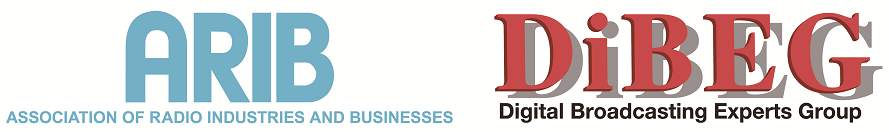